Figure 7. Results of the context-based experiment. (a) Activity of a representative neuron. Each row indicates the ...
Cereb Cortex, Volume 20, Issue 4, April 2010, Pages 846–858, https://doi.org/10.1093/cercor/bhp147
The content of this slide may be subject to copyright: please see the slide notes for details.
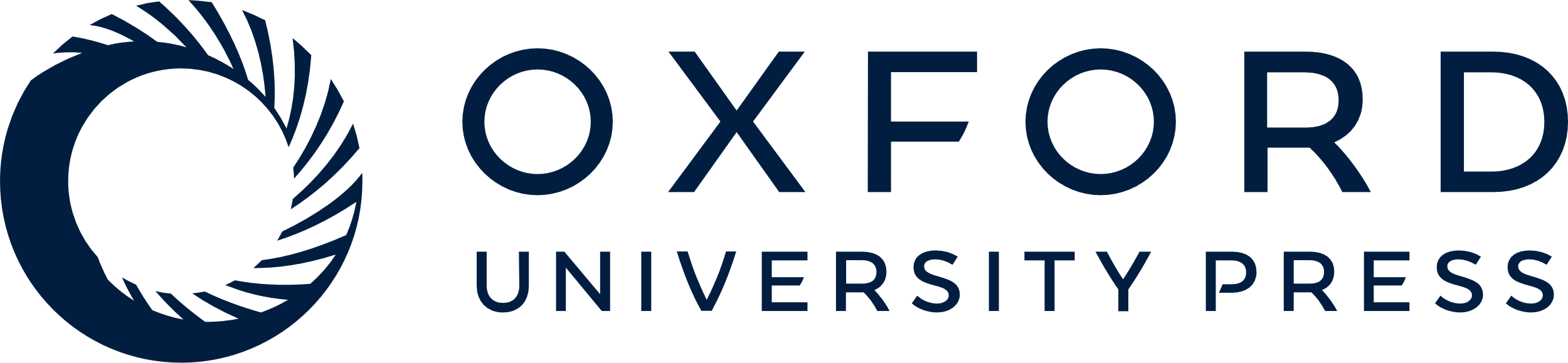 [Speaker Notes: Figure 7. Results of the context-based experiment. (a) Activity of a representative neuron. Each row indicates the activity of the neuron in the navigation task and under each condition (Passive [whole], Passive [segment], and Still image conditions, see text for details). The format of the schemes is the same as those in Figure 2. This neuron was activated when the monkey traversed the place in front of the door to Goal I in the navigation task (first row). Almost similar response of the neuron to the animation of the same route was observed (Passive [whole] condition, second row). However, this neuron did not significantly respond to the segmented animation around the preferred field (Passive [segment] condition, third row left) nor to the still image of an area close to the preferred field (Still image condition, third row right). (b) Another representative neuron. This neuron was activated when the monkey traversed the place around the CP on the second floor in the navigation task (first row). The same neuron showed significantly lesser response in the Passive (whole) condition (second row) and did not respond in the Passive (segment) nor Still image conditions (third row).


Unless provided in the caption above, the following copyright applies to the content of this slide: © The Author 2009. Published by Oxford University Press. All rights reserved. For permissions, please e-mail: journals.permissions@oxfordjournals.org]